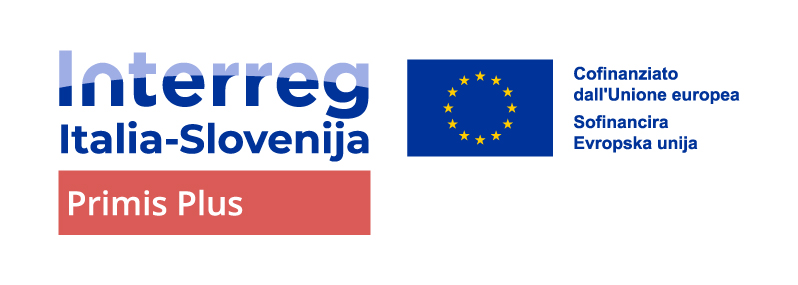 LA VUARNERIANE: 
UNE BIBLIOTECHE CU LA ANIME FURLANE 
seradis in onôr di 
Quintino Ronchi, Pieri di San Denêl e Dree Sflacje
Sabina Francescatto
Evento di sensibilizzazione della lingua e cultura friulana in FVG e Veneto
Udine 18.11.2024
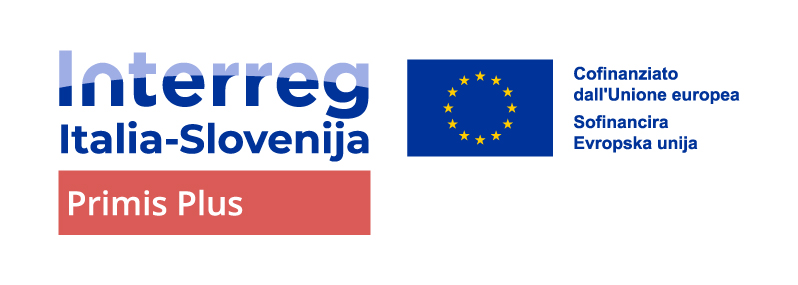 Luogo della cultura: attraverso quali aspetti si è svolta la valorizzazione del luogo?
Poesia, Musica e Recitazione
Quattro serate di eventi che hanno dato vita al materiale bibliografico e documentario in lingua friulana di tre autori sandanielesi con il coinvolgimento di altre realtà culturali del territorio:

serata con le poesie di Pieri di Sandenel,  e serata della prosa di Quintino Ronchi e di Dree Sflacje, alias Andrea Bianchi e il GAD Gruppo d’Arte Drammatica Quintino Ronchi di San Daniele. Accompagnamento musicale Giulio Venier, Eros Miotti e dalla voce di Chiara Nigris.
Il duo Arconiché (Andrea del Favero) ha invece ha arricchito la conferenza sulla lingua friulana parlata a San Daniele
Il rap di DJ Tubet ha accompagnato la serata di chiusura
Evento di sensibilizzazione della lingua e cultura friulana in FVG e Veneto
Udine 18.11.2024
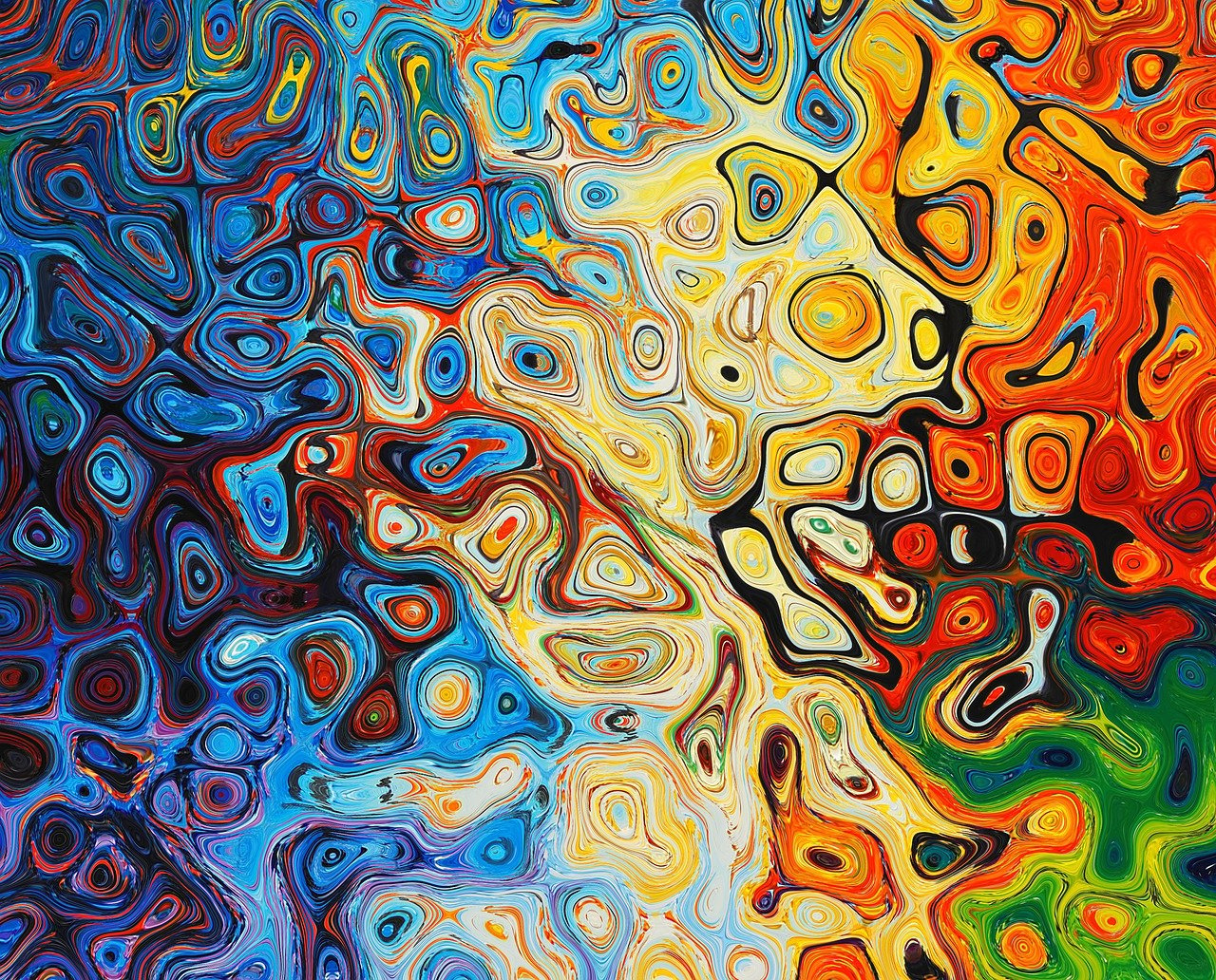 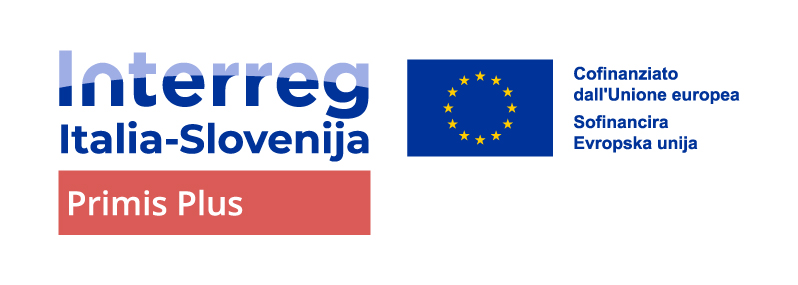 Lingua friulana: attraverso quali aspetti si è svolta la valorizzazione della lingua?
Informazione e Coinvolgimento del pubblico
Si è cercato di fornire gli strumenti necessari per conoscere questi autori di lingua friulana, ma anche di coinvolgere il pubblico nell’atmosfera della storia del luogo che li ospitava:

la serie di eventi si è aperta con una conferenza di Massimiliano Verdini sul friulano di San Daniele, la lingua degli autori scelti per il progetto
Le serate di recitazione di prosa e poesia del GAD hanno fatto conoscere autori locali trasmettendo le emozioni dei testi in friulano
la serata di chiusura ha ricreato la San Daniele di fine Ottocento-inizi del Novecento con gli interventi di Angelo Floramo e DJ Tubet, con il coinvolgimento diretto del pubblico
Evento di sensibilizzazione della lingua e cultura friulana in FVG e Veneto
Udine 18.11.2024
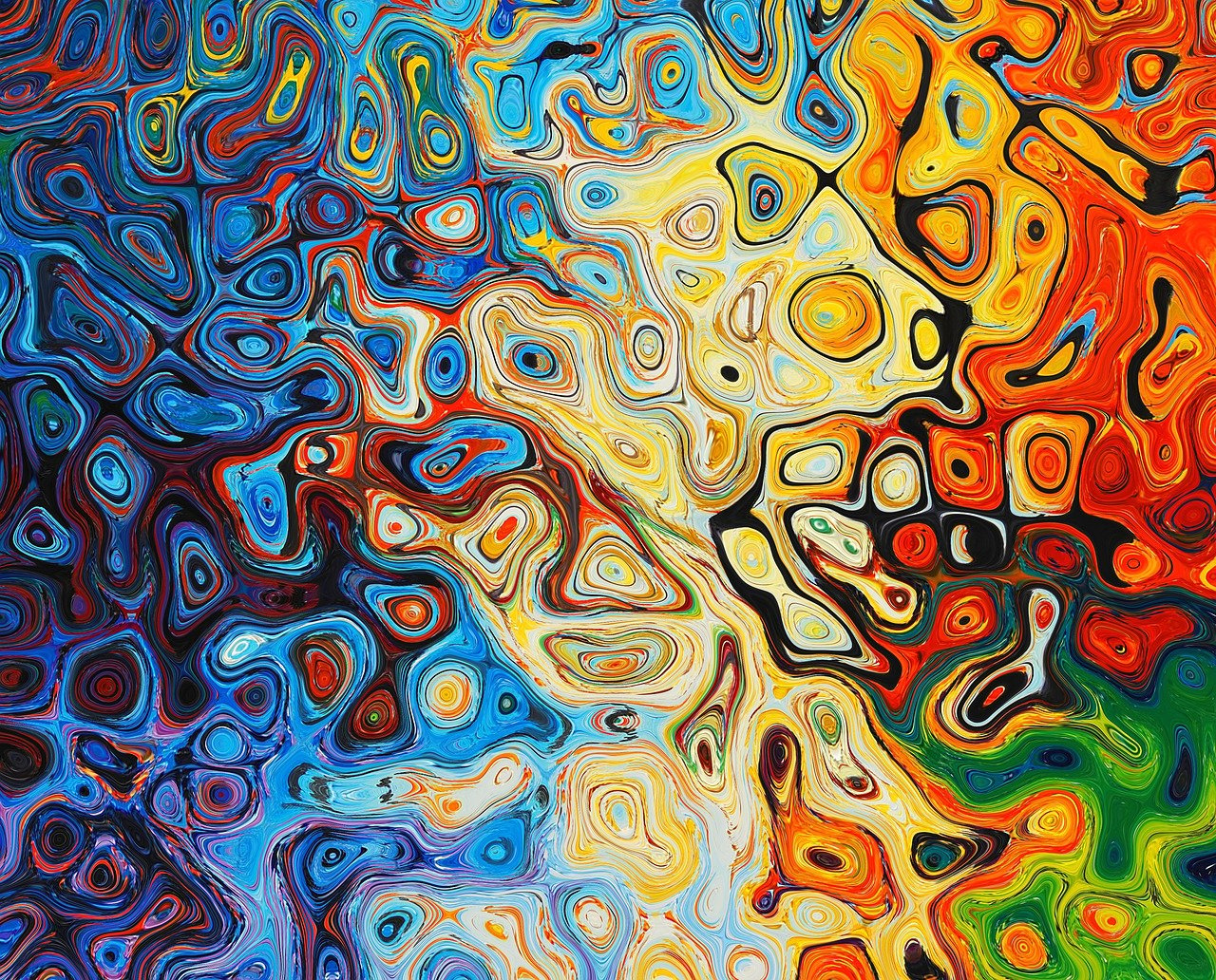 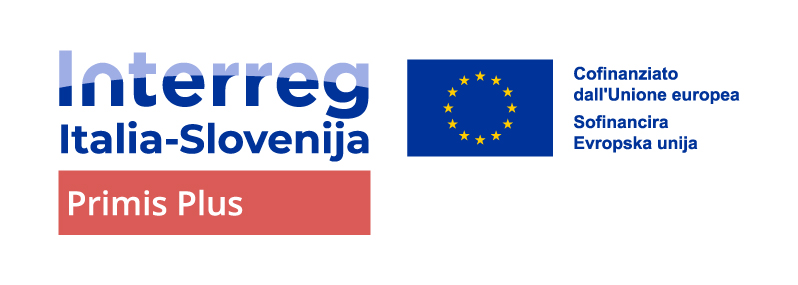 Grazie per l‘attenzione!
Hvala za pozornost!
LA VUARNERIANE: UNE BIBLIOTECHE CU LA ANIME FURLANE seradis in onôr di Quintino Ronchi, Pieri di San Denêl e Dree Sflacje

Sabina Francescatto
www.ita-slo.eu/primis
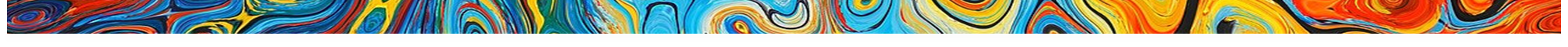